Узнай о войне из книг.
Дети войны.
Библиотечный урок
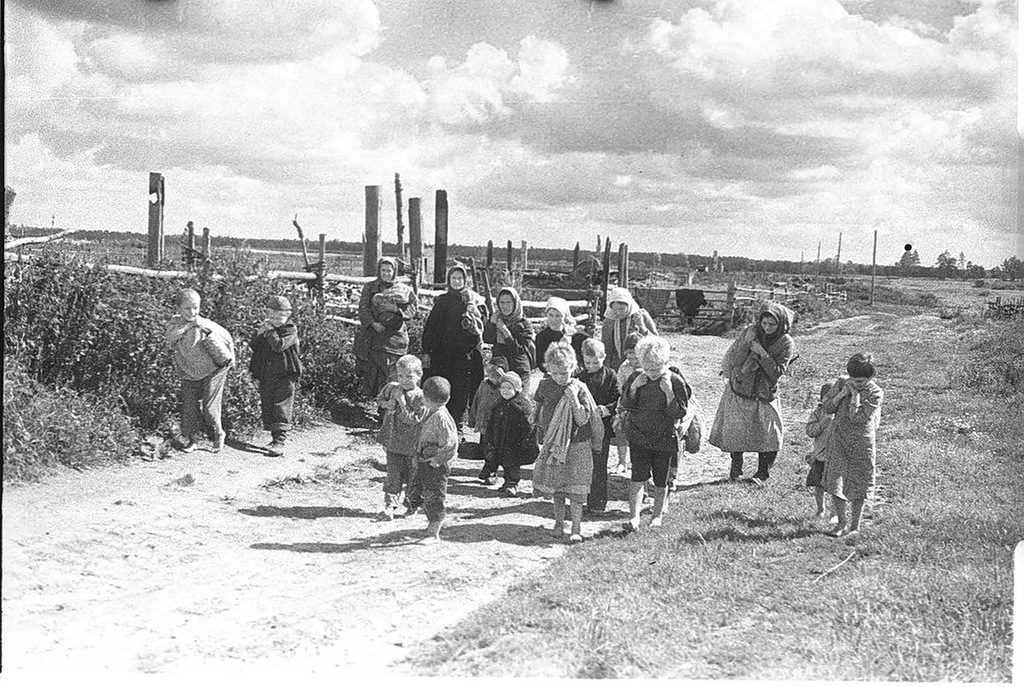 Подготовила: педагог- библиотекарь 
ТМКОУ « Дудинская средняя школа №1»
Хмельницкая Светлана Андреевна
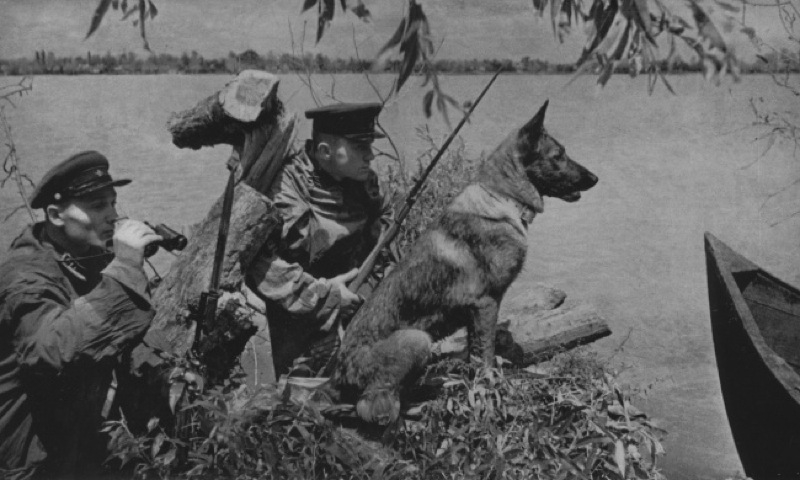 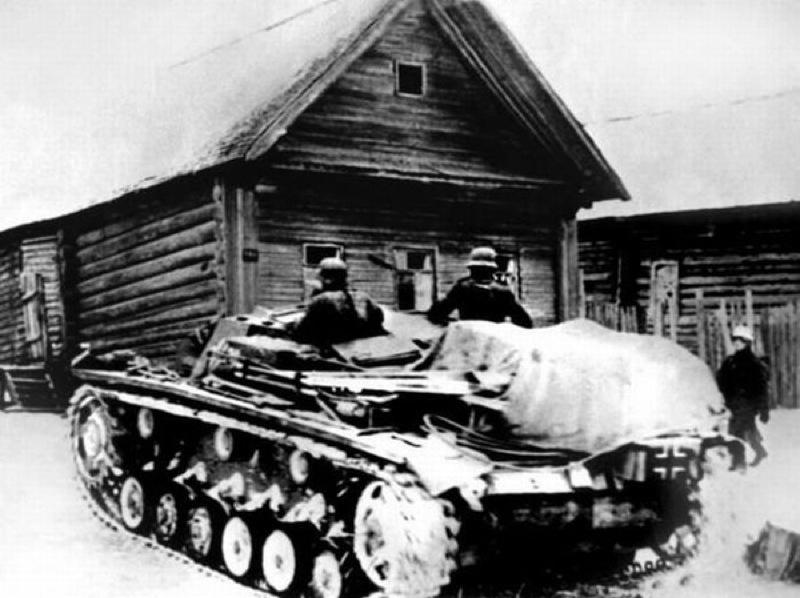 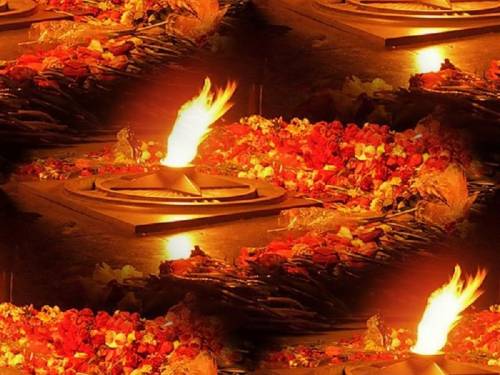 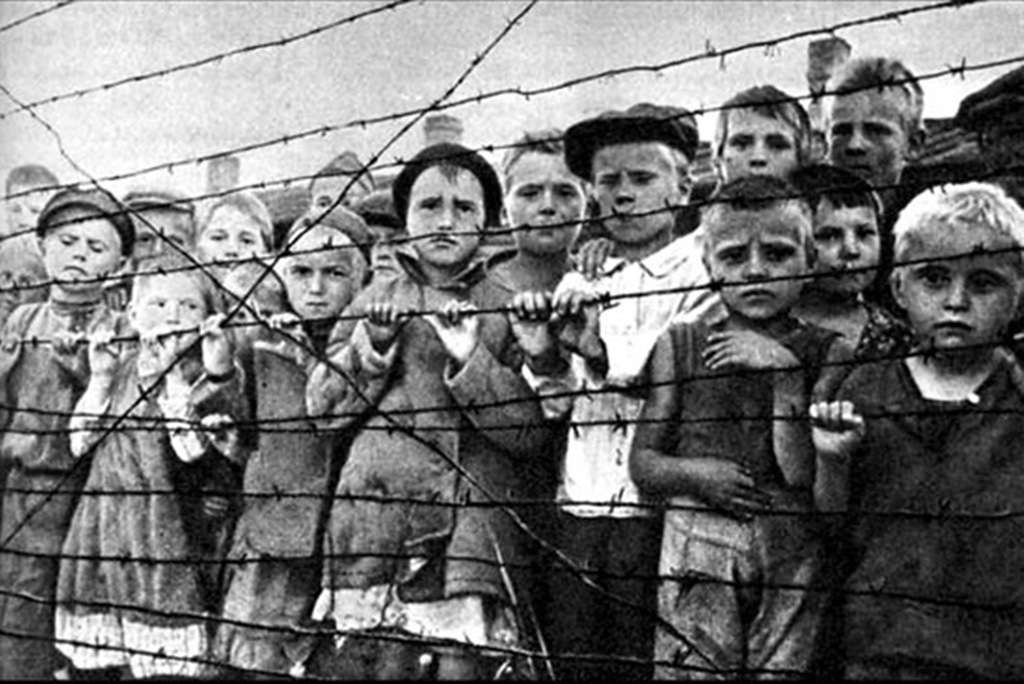 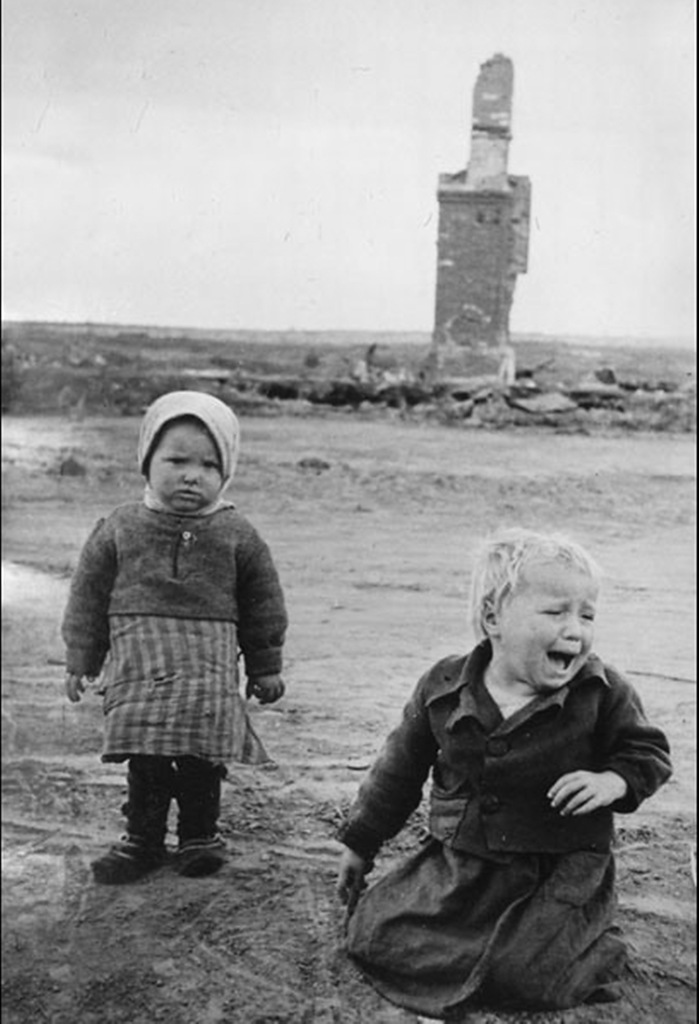 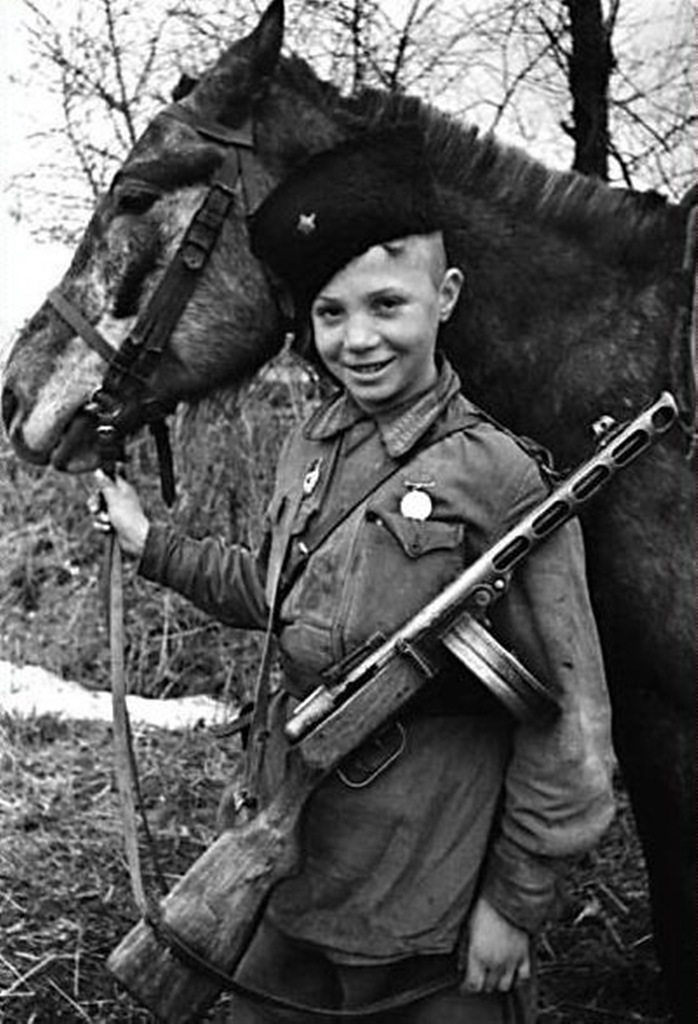 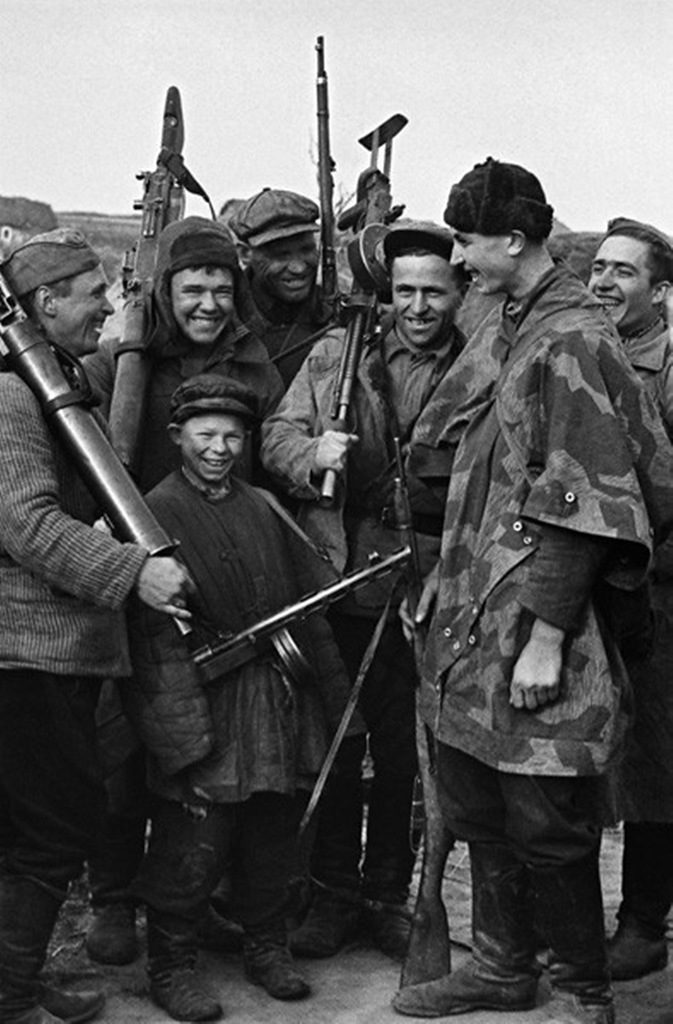 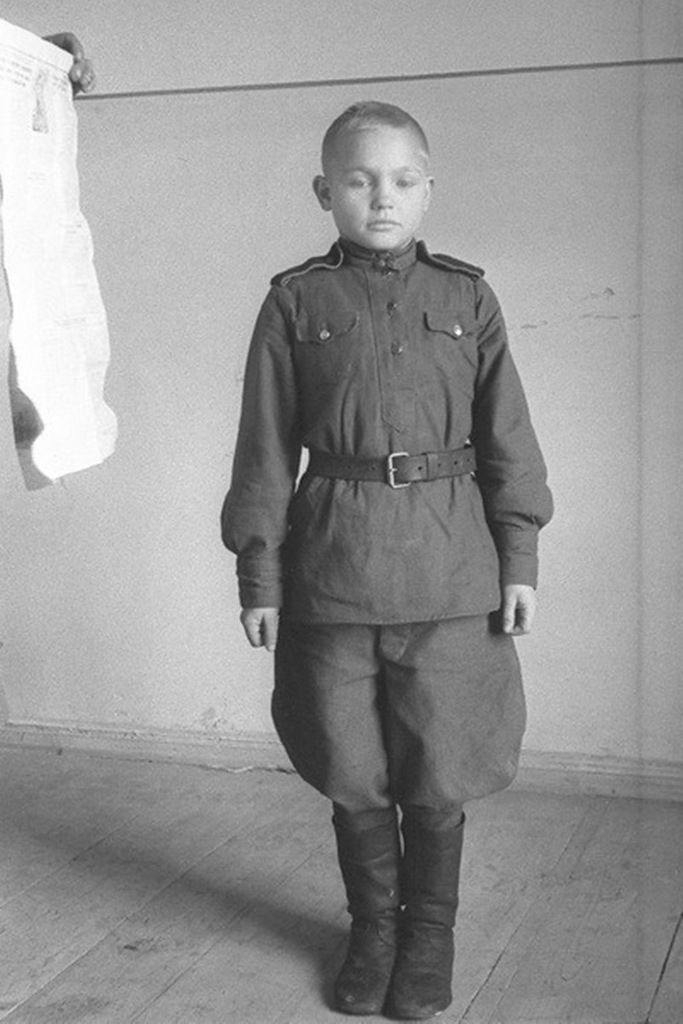 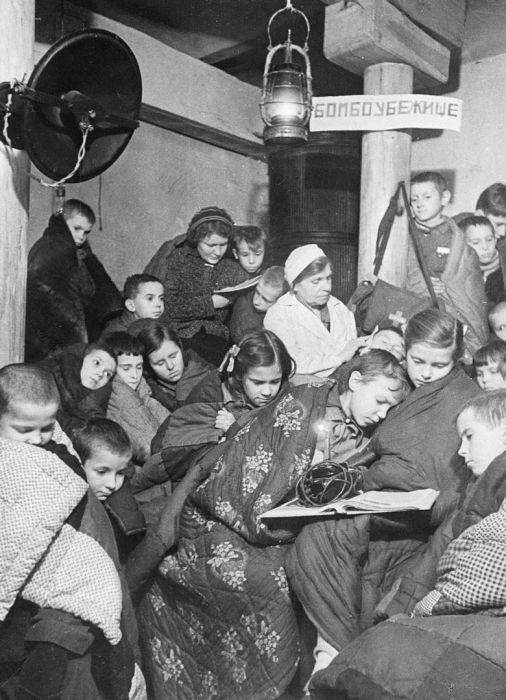 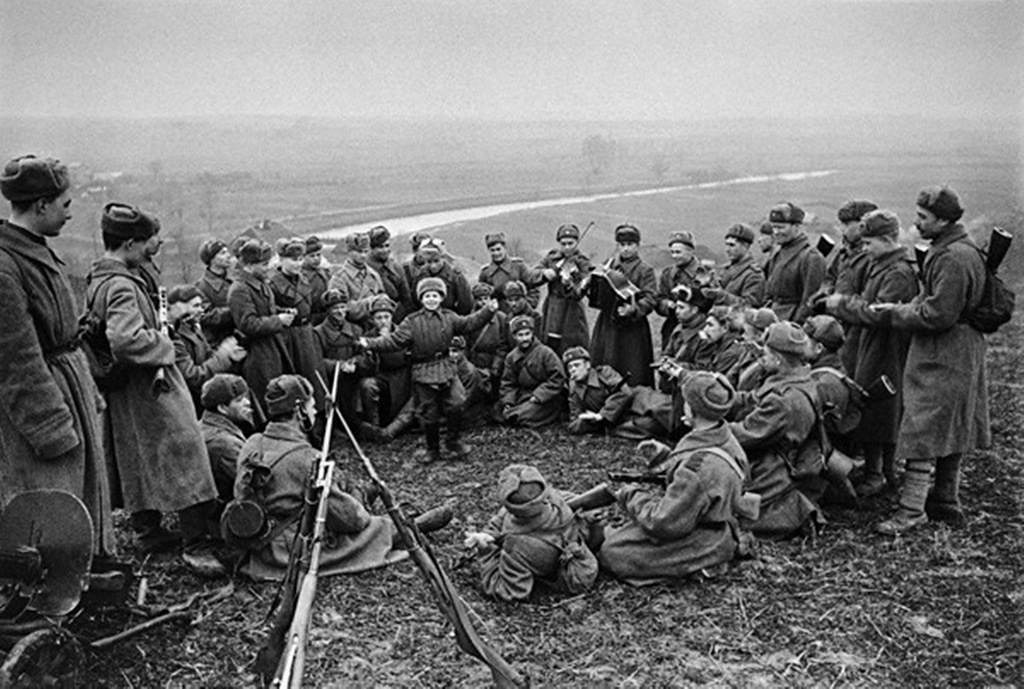 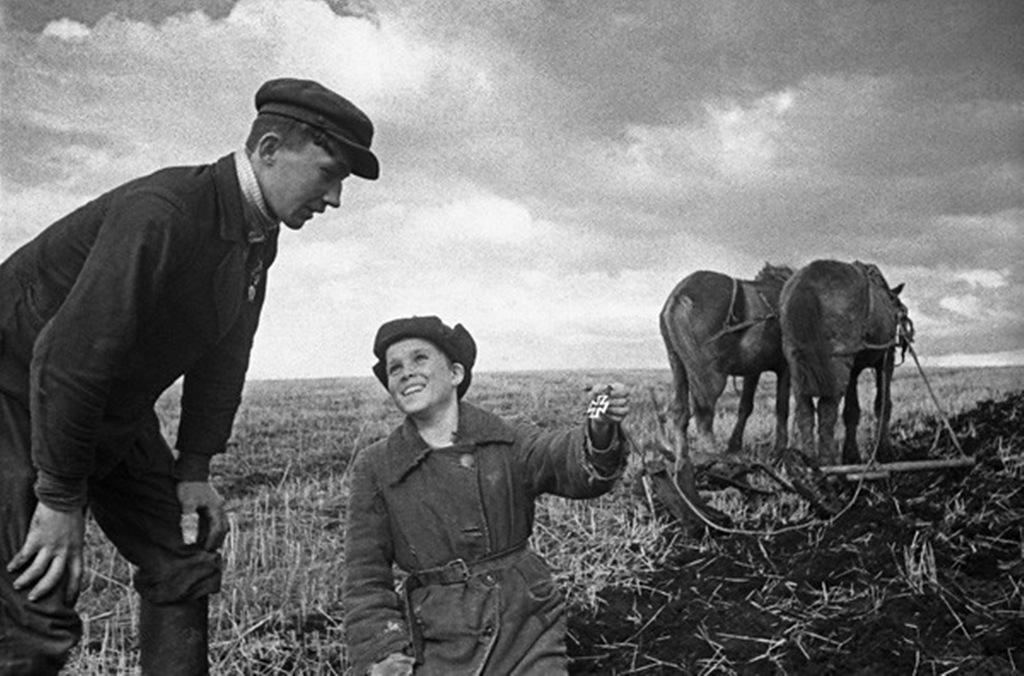 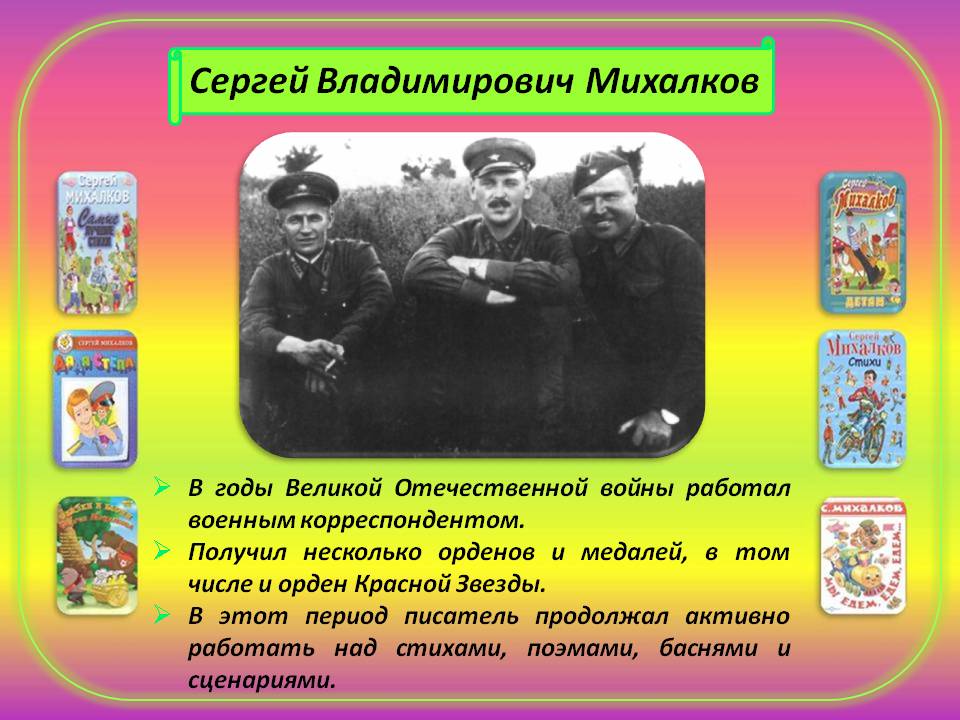 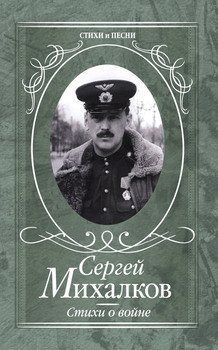 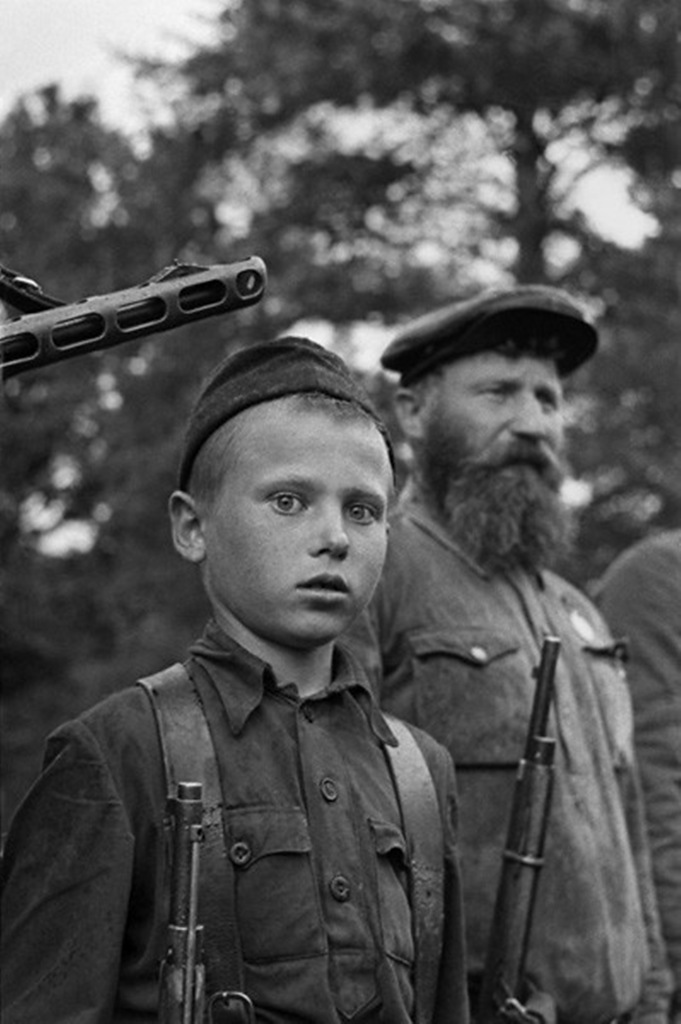 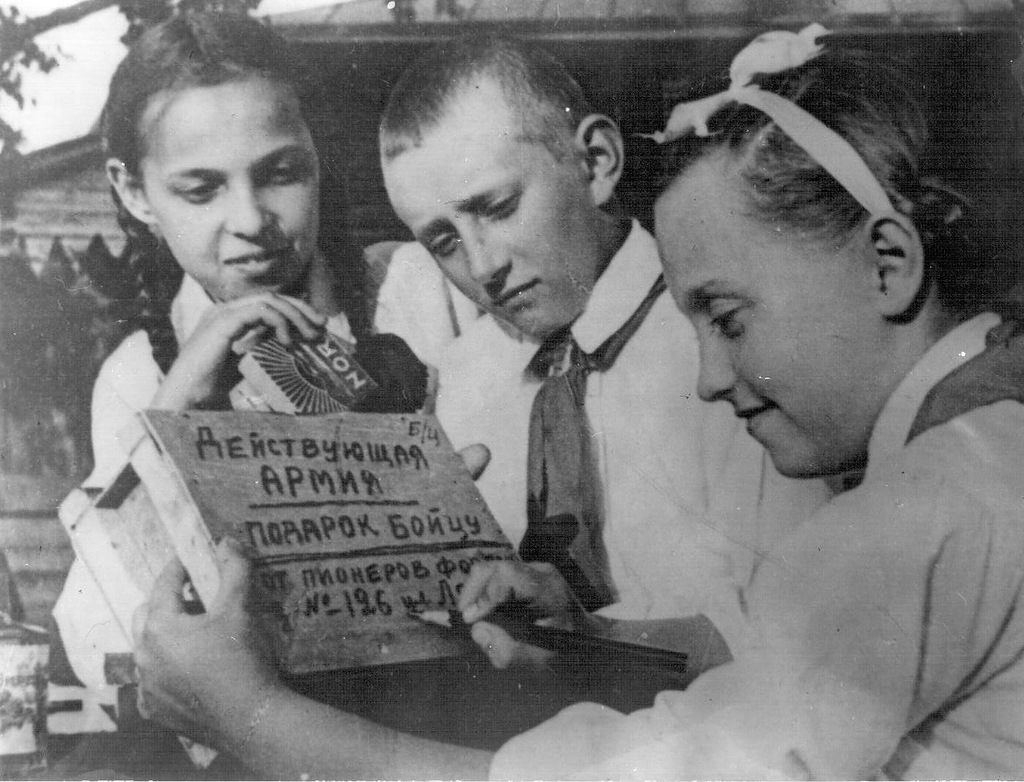 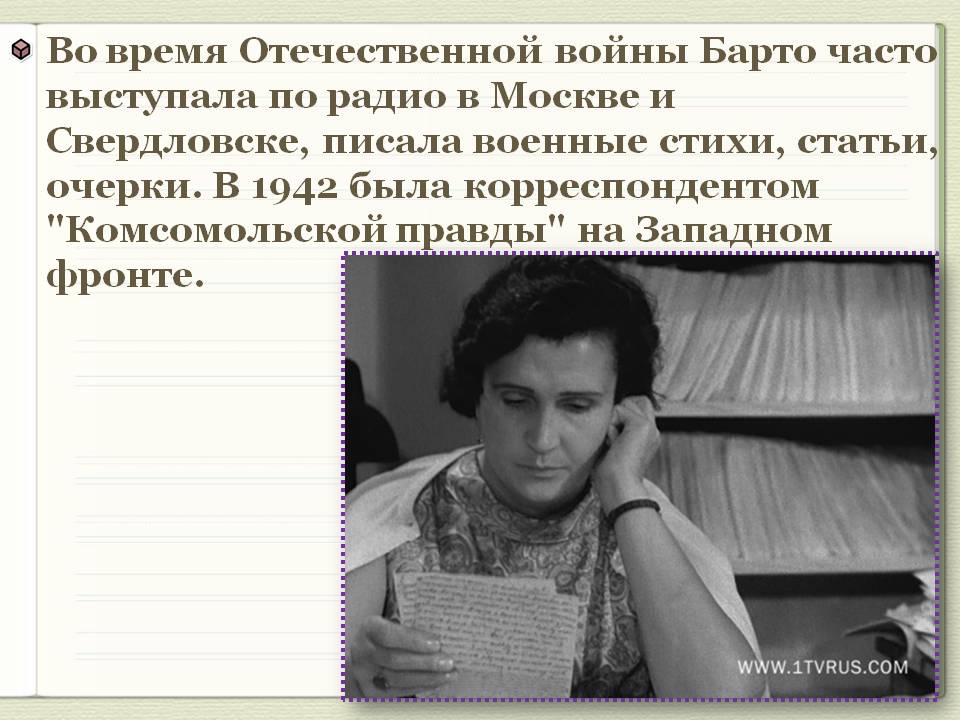 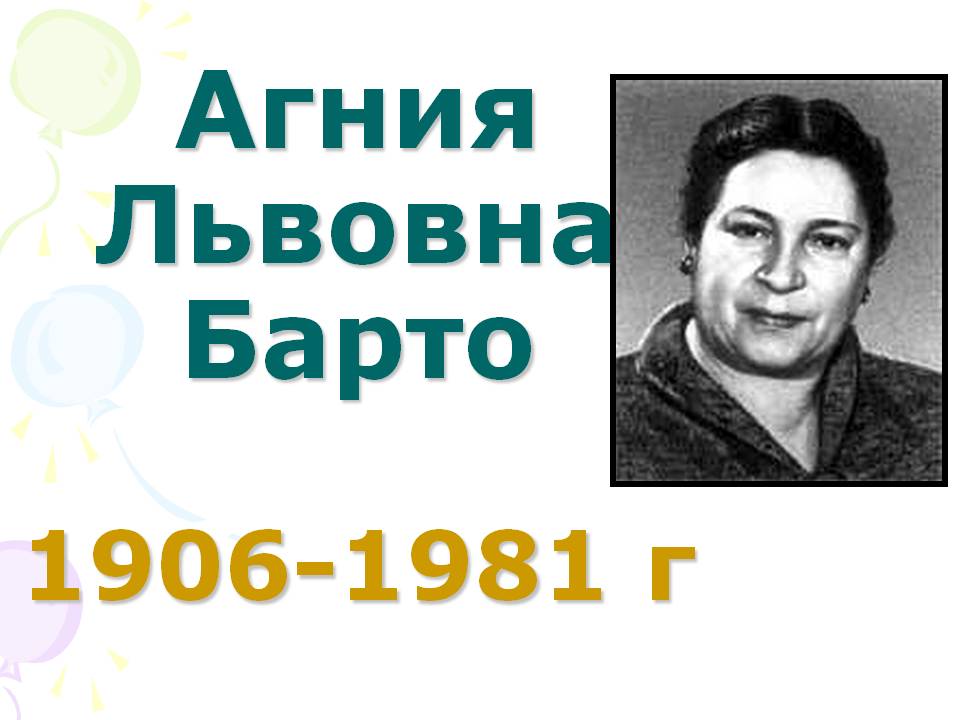 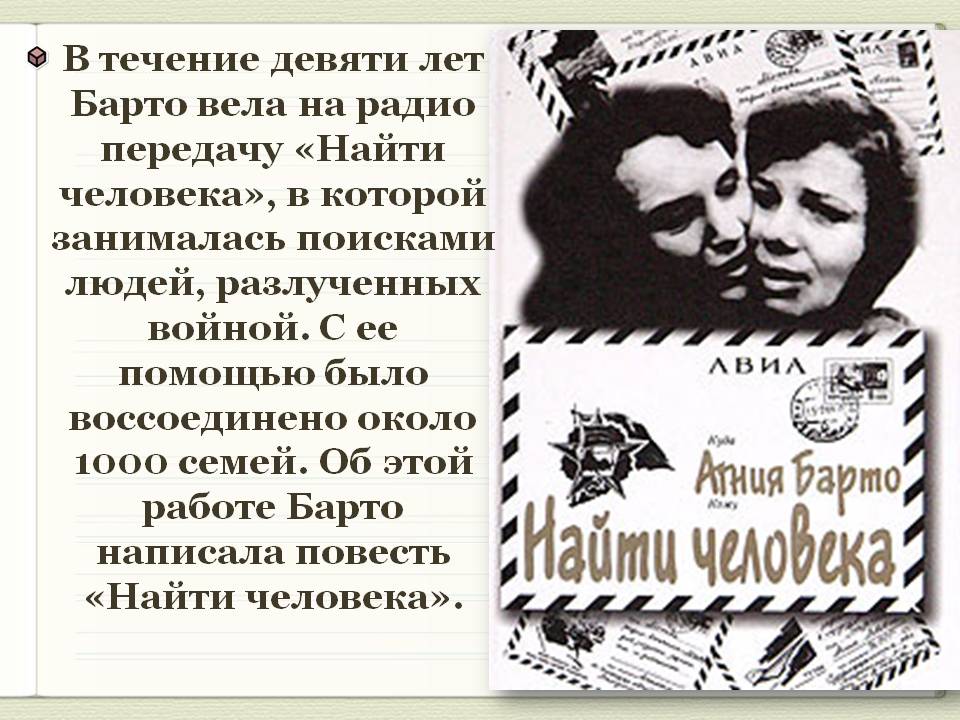 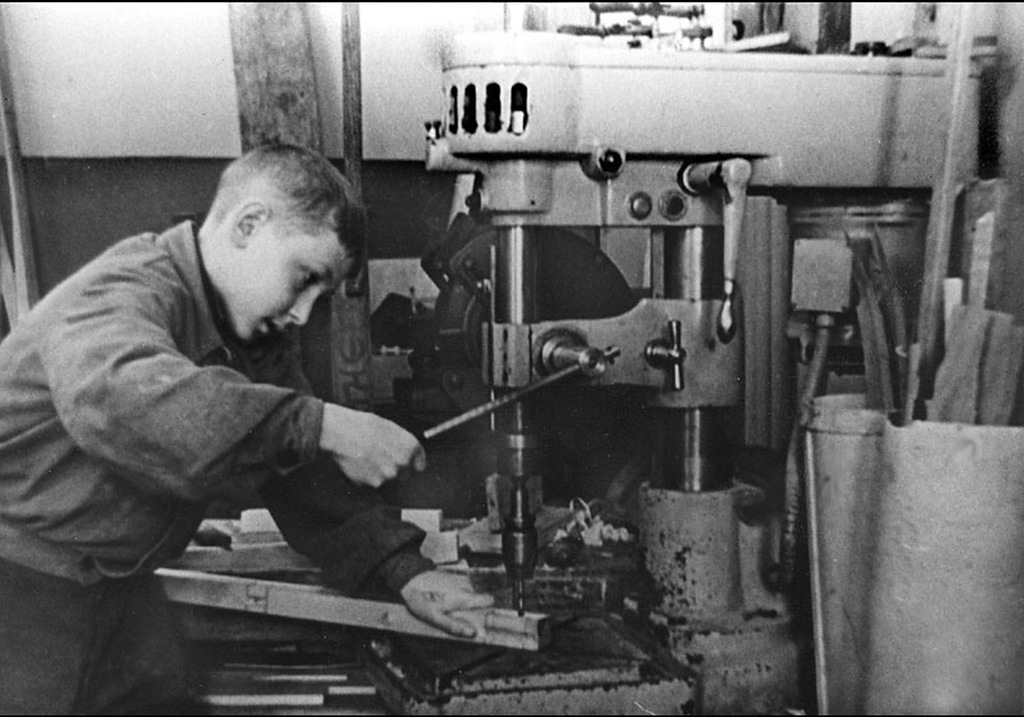 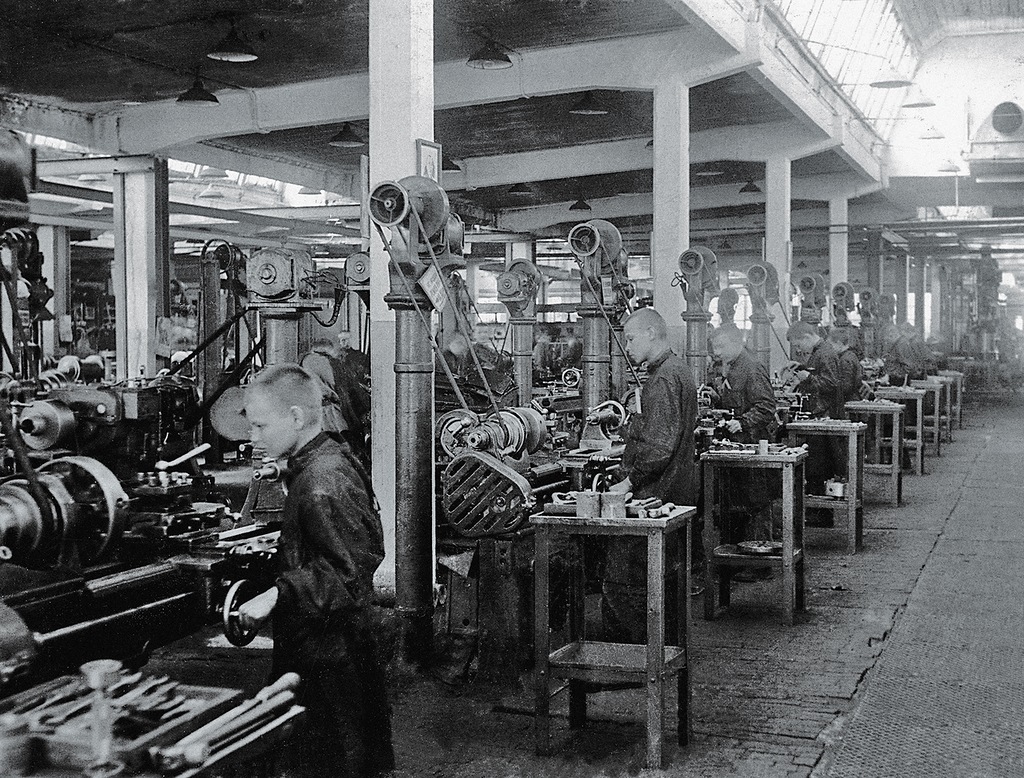 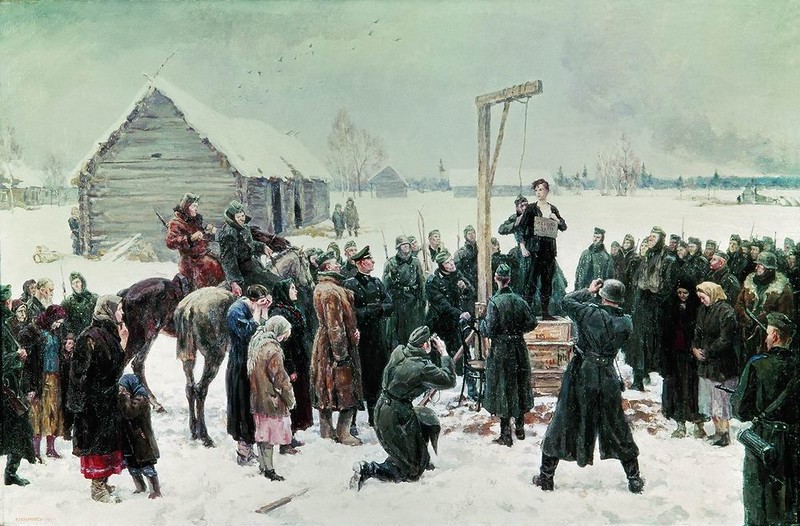 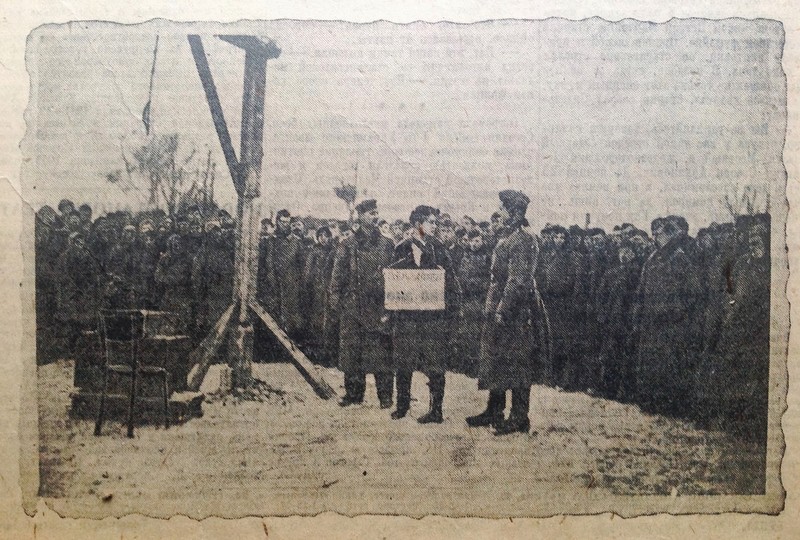 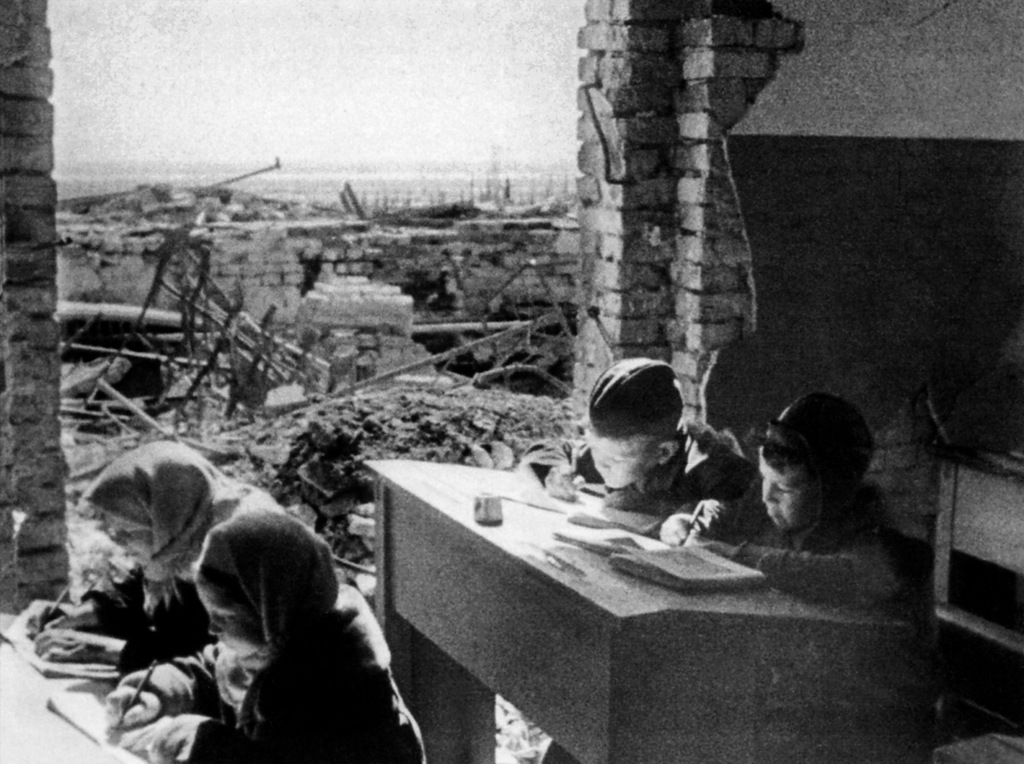 От расплаты НИ один фашист
Проклятый НЕ уйдёт!
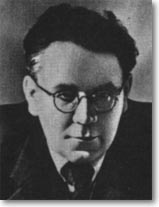 Самуил Яковлевич Маршак
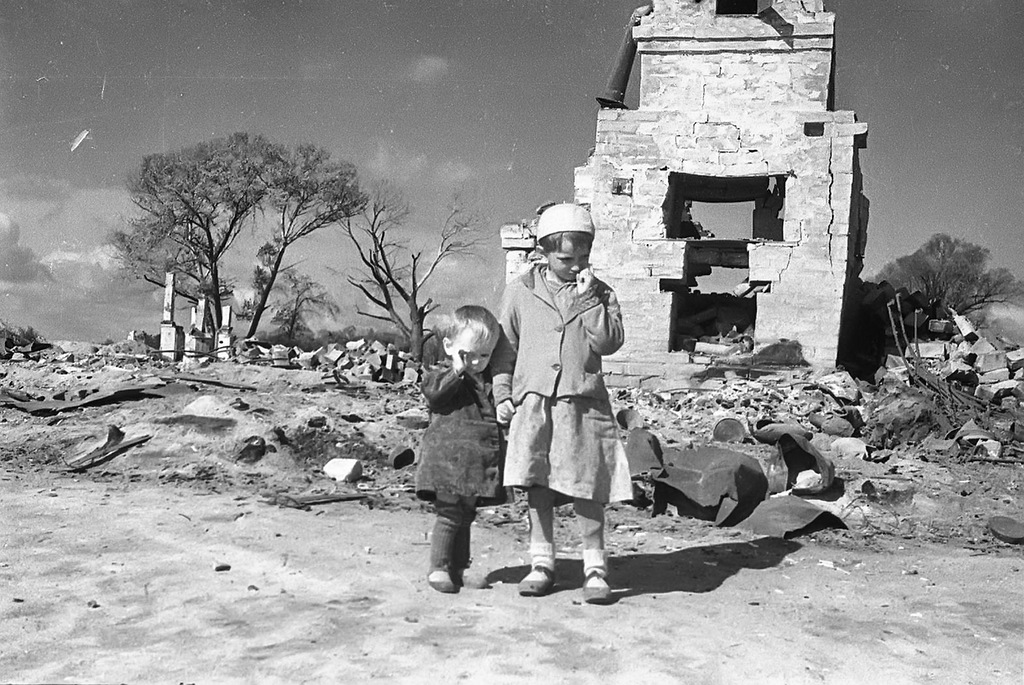 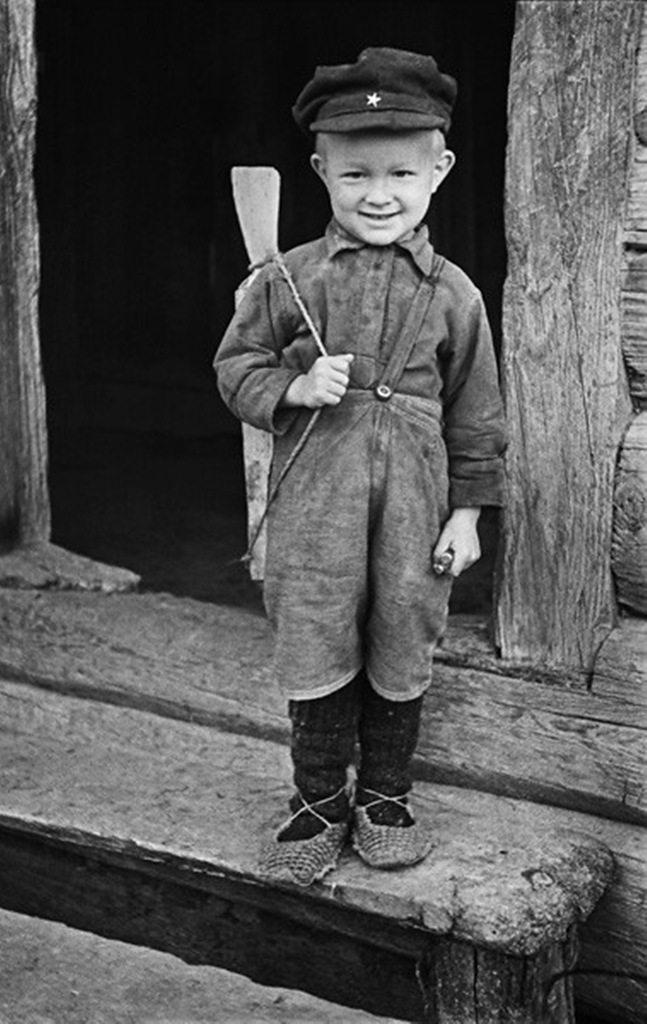 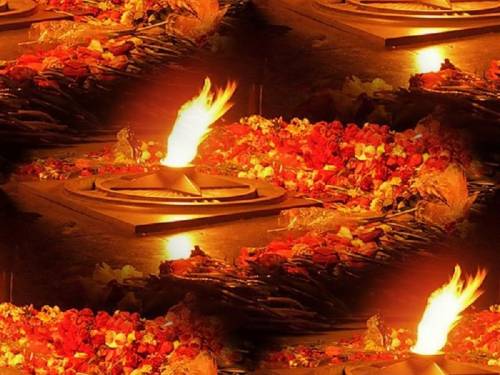 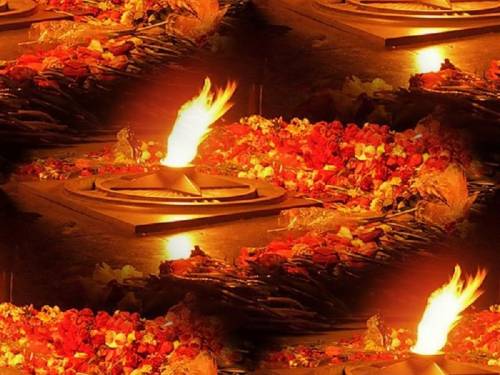 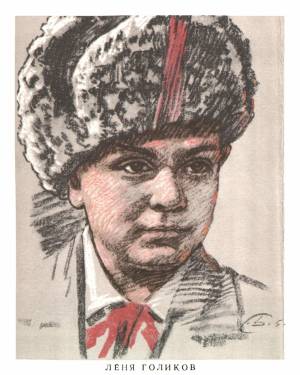 ЛЁНЯ ГОЛИКОВ

ГЕРОЙ СОВЕТСКОГО СОЮЗА
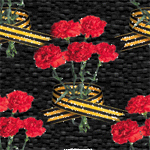 ВАЛЯ КОТИК

ГЕРОЙ СОВЕТСКОГО СОЮЗА
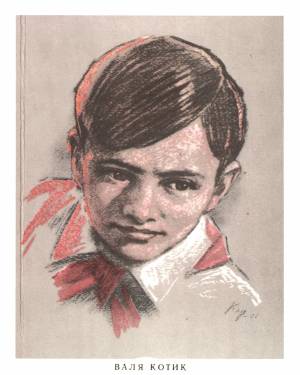 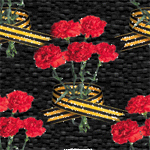 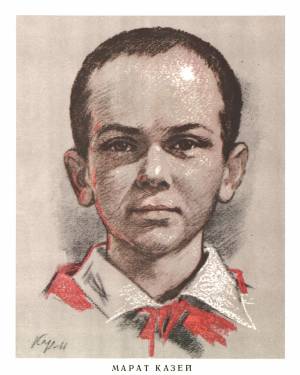 МАРАТ КАЗЕЙ

ГЕРОЙ СОВЕТСКОГО СОЮЗА
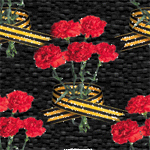 ЗИНА ПОРТНОВА

ГЕРОЙ СОВЕТСКОГО СОЮЗА
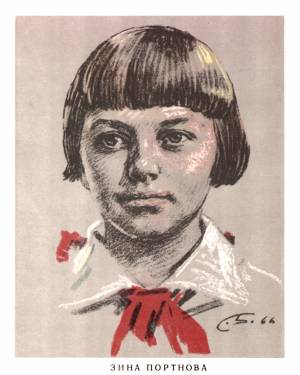 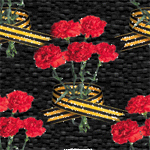 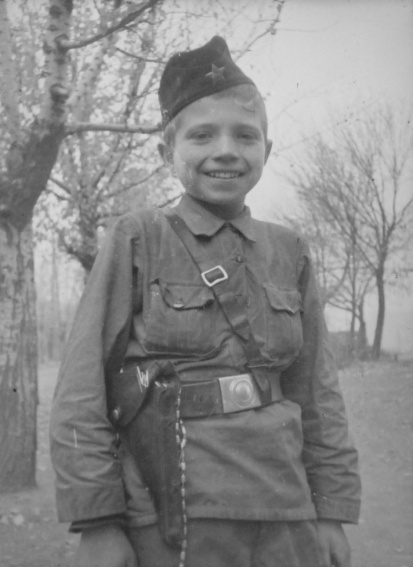 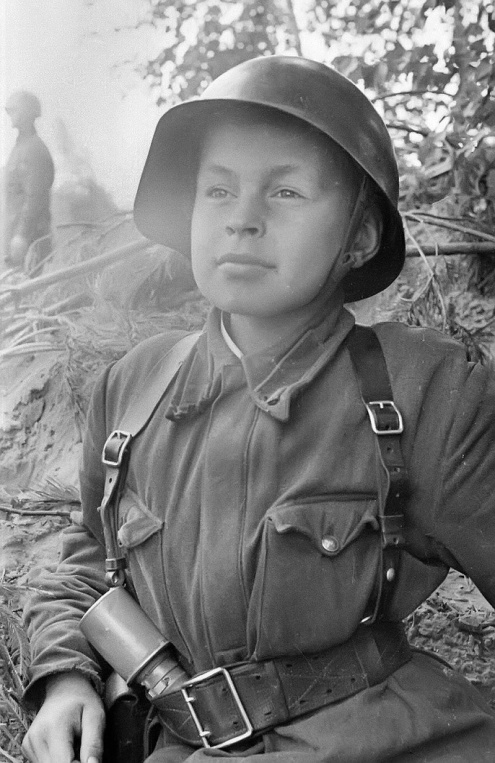 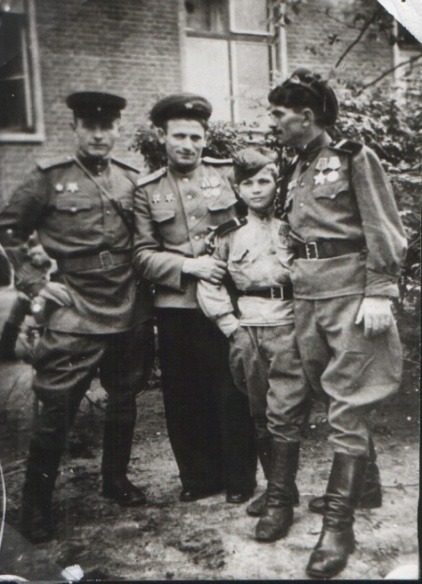 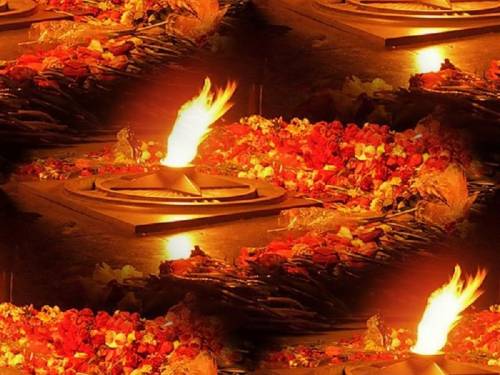 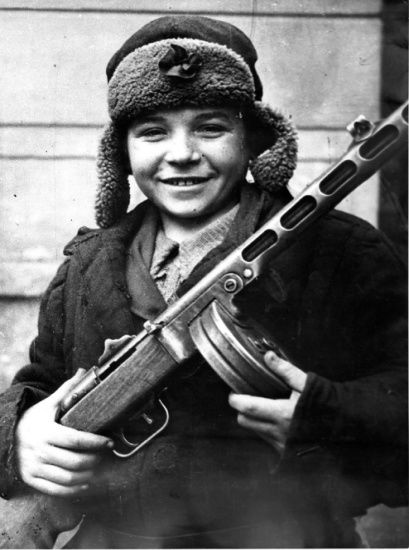 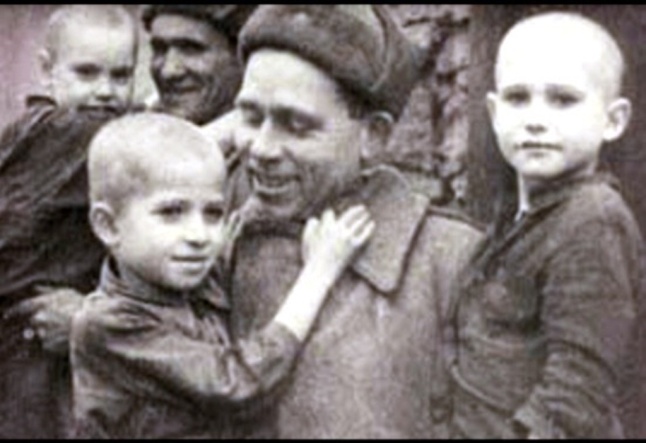 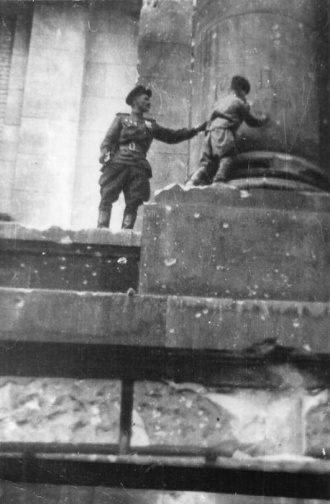 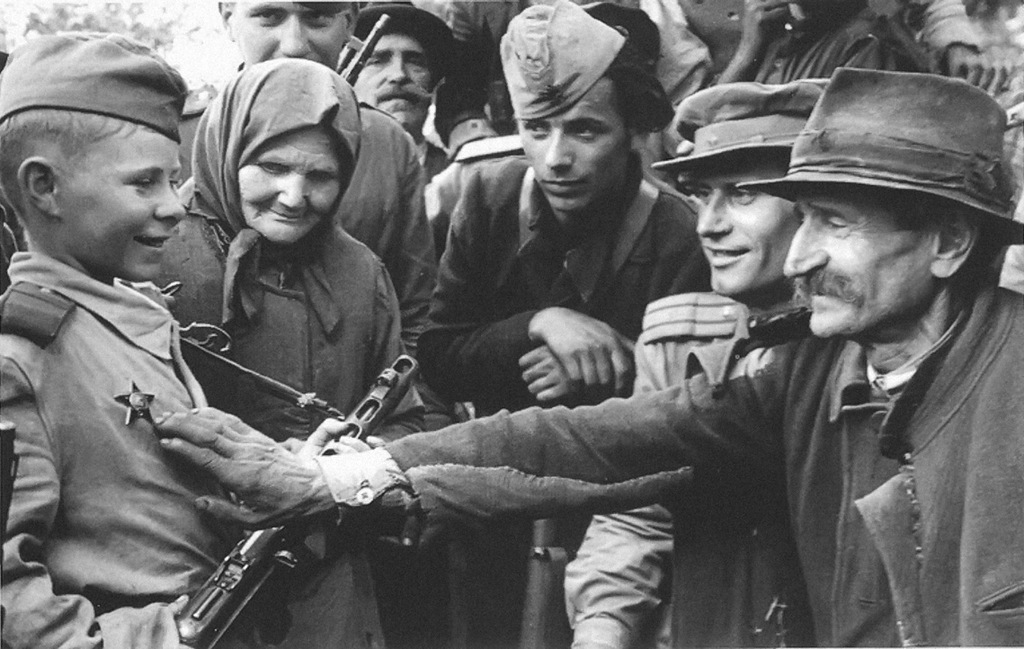 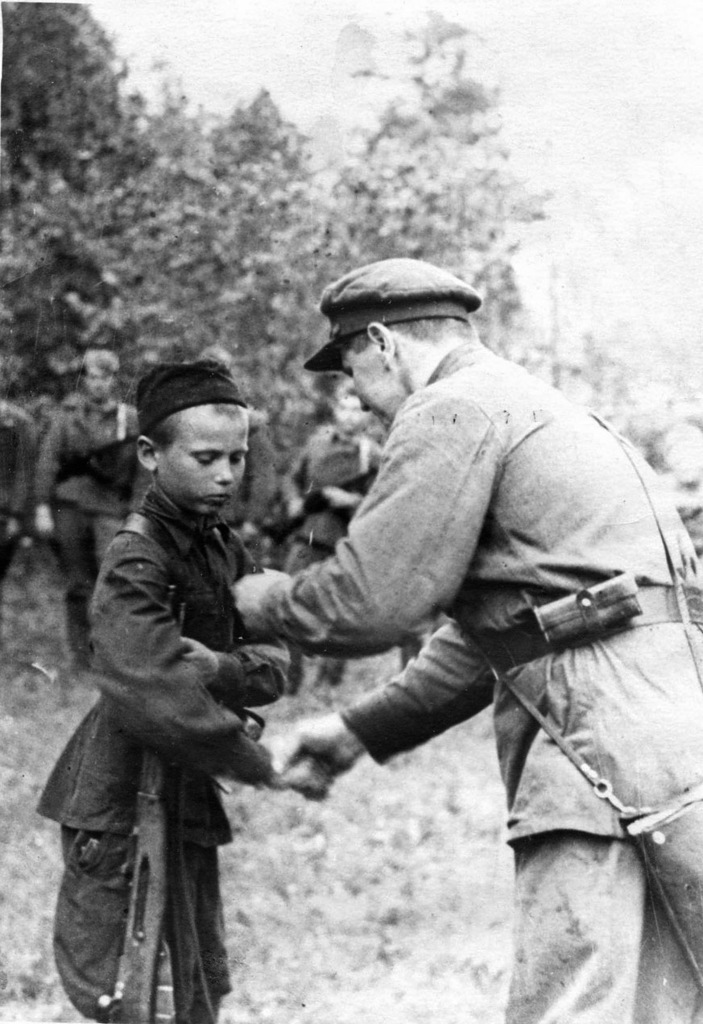 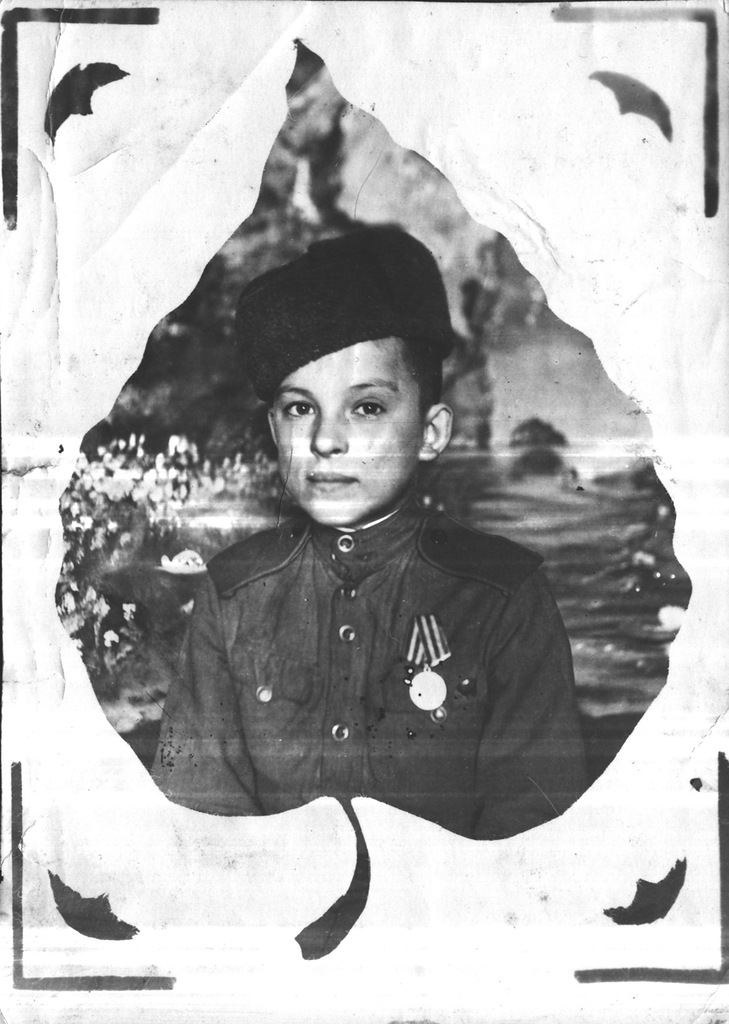 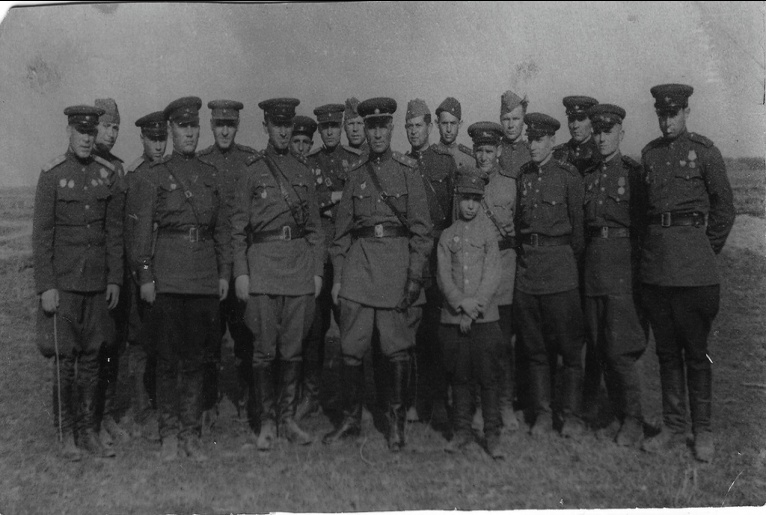 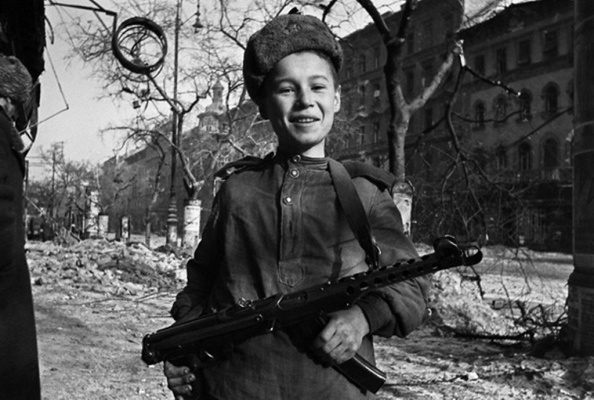